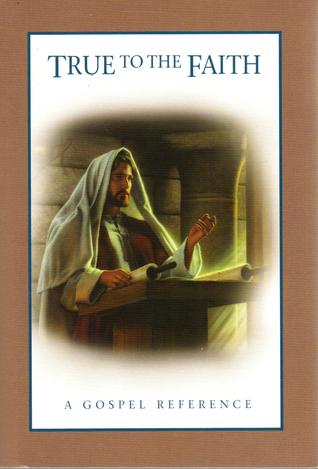 “The doctrine of foreordination applies to all members of the Church, not just to the Savior and His prophets. Before the creation of the earth, faithful women were given certain responsibilities and faithful men were foreordained to certain priesthood duties.
True to the Faith: A Gospel Reference (2004), 70
1 of 2
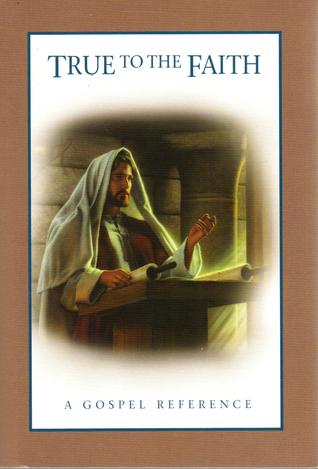 Although you do not remember that time, you surely agreed to fulfill significant tasks in the service of your Father. As you prove yourself worthy, you will be given opportunities to fulfill the assignments you then received.”
True to the Faith: A Gospel Reference (2004), 70
2 of 2